«Моя математика» 1 класс
Урок 41
Тема урока: «Переместительное свойство сложения»
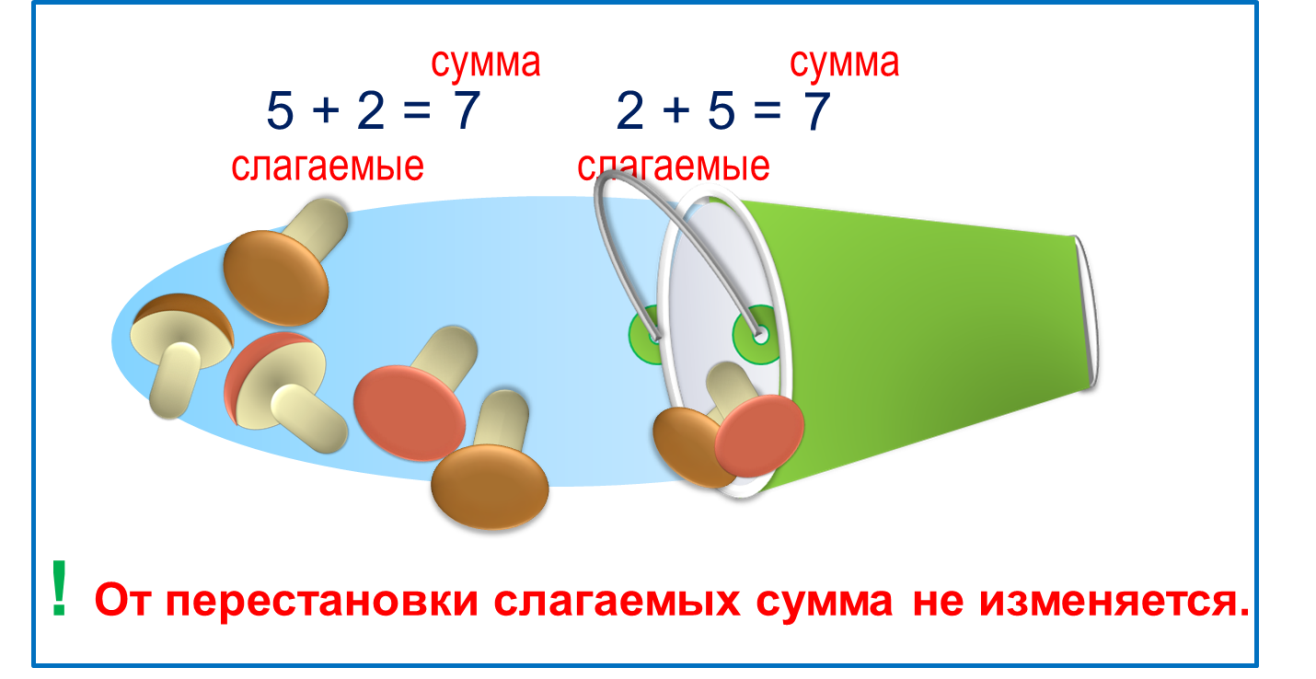 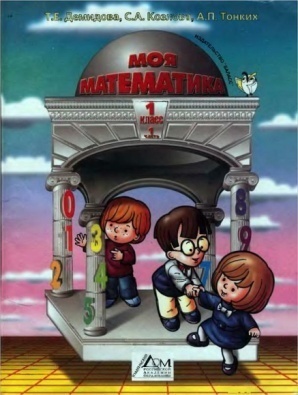 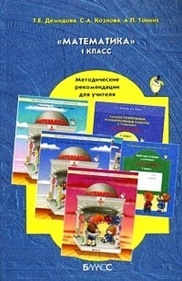 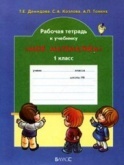 Советы учителю.
Презентация к уроку составлена на основе заданий, расположенных в учебнике. Рекомендую открыть учебник на странице с данным уроком, прочитать задания и просмотреть их в данной презентации в режиме демонстрации.
Внимание!
Некоторые задания можно выполнять интерактивно. Например, продолжить ряд, сравнить или вставить пропущенные числа.  Для этого презентацию надо перевести в режим редактирования.
Урок 41. Переместительное свойство сложения
МАТЕМАТИКА
1. Какие числа спрятались в «окошках»?
2
4
6
Внимание!
Данное задание можно выполнить интерактивно. Для этого презентацию надо перевести в режим редактирования.
7
4
2
1
3
5
6
Урок 41. Переместительное свойство сложения
МАТЕМАТИКА
1. Какие числа спрятались в «окошках»?
2
4
6
ПРОВЕРЬ!
7
4
2
1
3
5
6
Урок 41. Переместительное свойство сложения
МАТЕМАТИКА
2. Какие суммы подходят к рисунку Кати?
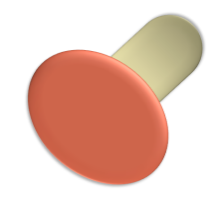 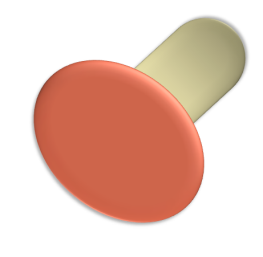 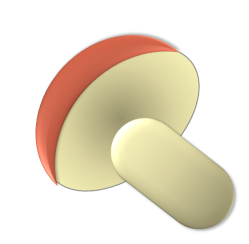 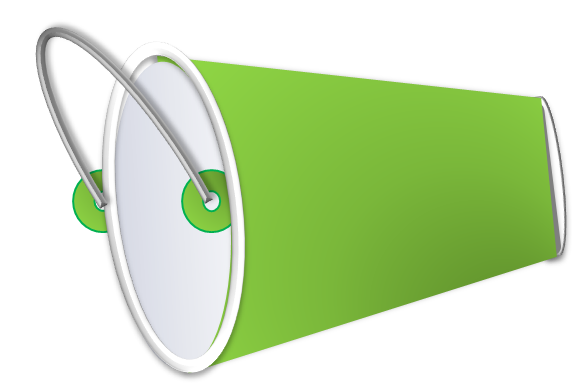 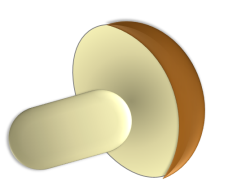 5 + 2 = 7
2 + 5 = 7
2 + 1 = 3
1 + 2 = 3
Урок 41. Переместительное свойство сложения
МАТЕМАТИКА
2. Какие суммы подходят к рисунку Кати?
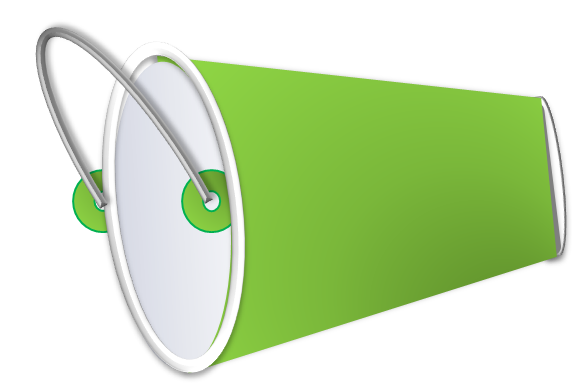 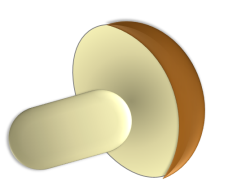 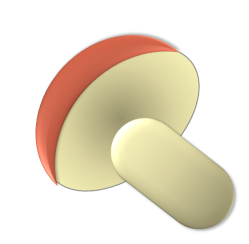 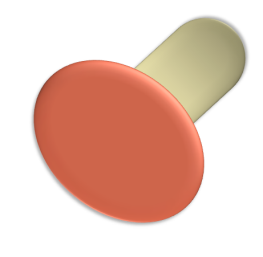 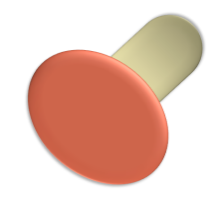 Внимание!
Данное задание можно выполнять интерактивно.  Во время демонстрации навести курсор на  нужную фигуру до появления ладошки. Кликнуть!
5 + 2 = 7
2 + 5 = 7
2 + 1 = 3
1 + 2 = 3
Урок 41. Переместительное свойство сложения
МАТЕМАТИКА
2. Какие суммы подходят к рисунку Кати?
5 + 2 = 7
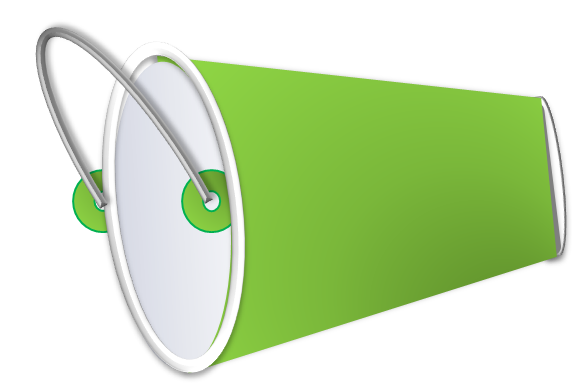 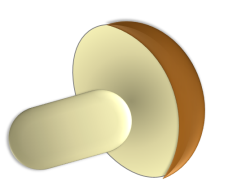 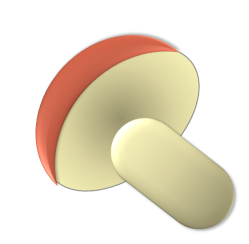 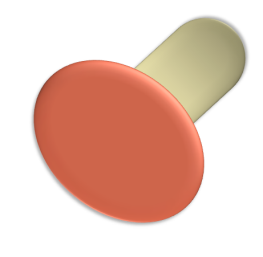 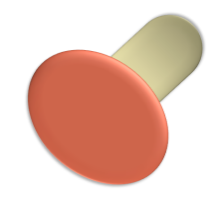 Внимание!
Данное задание можно выполнять интерактивно.  Во время демонстрации навести курсор на  нужную фигуру до появления ладошки. Кликнуть!
2 + 5 = 7
2 + 1 = 3
1 + 2 = 3
Урок 41. Переместительное свойство сложения
МАТЕМАТИКА
? Чем похожи и чем отличаются эти суммы?
2. Какие суммы подходят к рисунку Кати?
сумма
сумма
5 + 2 =
7
2 + 5 =
7
слагаемые
слагаемые
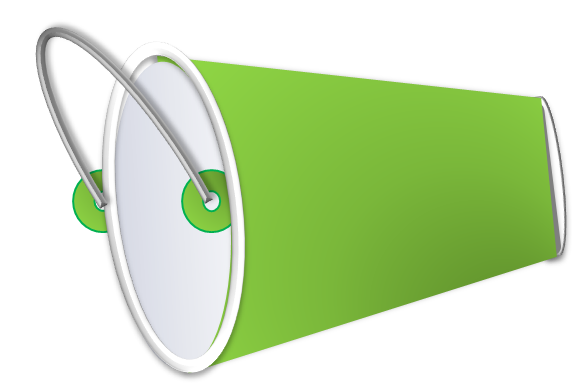 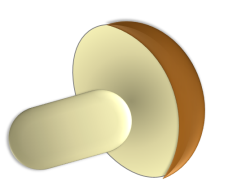 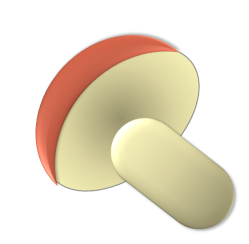 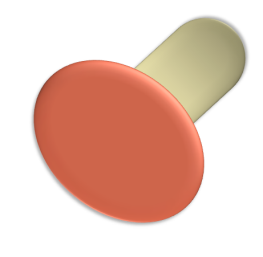 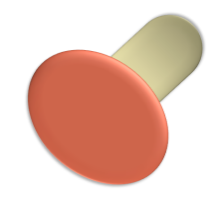 ? Почему эти суммы равны ?
! От перестановки слагаемых сумма не изменяется.
2 + 1 = 3
1 + 2 = 3
Урок 41. Переместительное свойство сложения
МАТЕМАТИКА
3. Сравни, не вычисляя.
3 + 2
2 + 3
5 + 1
6 + 1
4 + 3
3 + 4
4 + 3
4 + 2
Внимание!
Данное задание можно выполнить интерактивно. Для этого презентацию надо перевести в режим редактирования.
Урок 41. Переместительное свойство сложения
МАТЕМАТИКА
3. Сравни, не вычисляя.
3 + 2
2 + 3
5 + 1
6 + 1
4 + 3
3 + 4
4 + 3
4 + 2
ПРОВЕРЬ!
Урок 41. Переместительное свойство сложения
МАТЕМАТИКА
5. Какие из этих выражений описывают рисунок Вовы?
4 + 2
7 - 2
3 + 4
2 + 5
5 + 2
1 + 6
4 + 3
7 - 4
Внимание!
Данное задание можно выполнять интерактивно.  Во время демонстрации навести курсор на  нужную фигуру до появления ладошки. Кликнуть!
Урок 41. Переместительное свойство сложения
МАТЕМАТИКА
5. Какие из этих выражений описывают рисунок Вовы?
4 + 2
7 - 2
3 + 4
5 + 2
1 + 6
4 + 3
7 - 4
2 + 5
Внимание!
Данное задание можно выполнять интерактивно.  Во время демонстрации навести курсор на  нужную фигуру до появления ладошки. Кликнуть!
Урок 41. Переместительное свойство сложения
МАТЕМАТИКА
5. Какие из этих выражений описывают рисунок Вовы?
4 + 2
7 -  2
3 + 4
1 + 6
4 + 3
7 - 4
2 + 5
Внимание!
Данное задание можно выполнять интерактивно.  Во время демонстрации навести курсор на  нужную фигуру до появления ладошки. Кликнуть!
5 + 2
Урок 41. Переместительное свойство сложения
МАТЕМАТИКА
5. Какие из этих выражений описывают рисунок Вовы?
4 + 2
3 + 4
1 + 6
4 + 3
7 - 4
2 + 5
Внимание!
Данное задание можно выполнять интерактивно.  Во время демонстрации навести курсор на  нужную фигуру до появления ладошки. Кликнуть!
5 + 2
7 -  2
Урок 41. Переместительное свойство сложения
МАТЕМАТИКА
5. Какие из этих выражений описывают рисунок Вовы?
4 + 2
1 + 6
4 + 3
7 - 4
2 + 5
3 + 4
Внимание!
Данное задание можно выполнять интерактивно.  Во время демонстрации навести курсор на  нужную фигуру до появления ладошки. Кликнуть!
5 + 2
7 -  2
Урок 41. Переместительное свойство сложения
МАТЕМАТИКА
5. Какие из этих выражений описывают рисунок Вовы?
4 + 2
1 + 6
7 -  4
2 + 5
3 + 4
Внимание!
Данное задание можно выполнять интерактивно.  Во время демонстрации навести курсор на  нужную фигуру до появления ладошки. Кликнуть!
5 + 2
5 + 2
7 -  2
Урок 41. Переместительное свойство сложения
МАТЕМАТИКА
5. Какие из этих выражений описывают рисунок Вовы?
4 + 2
1 + 6
2 + 5
3 + 4
Внимание!
Данное задание можно выполнять интерактивно.  Во время демонстрации навести курсор на  нужную фигуру до появления ладошки. Кликнуть!
5 + 2
5 + 2
7 -  2
7 -  4
Урок 41. Переместительное свойство сложения
МАТЕМАТИКА
5. Какие из этих выражений описывают рисунок Вовы?
4 + 2
2 + 5
3 + 4
1 + 6
5 + 2
5 + 2
 Расскажите, какие ещё выражения можно составить?
7 -  2
7 -  4
Урок 41. Переместительное свойство сложения
МАТЕМАТИКА
6. Ветер разбросал  Катины записи. Помоги ей навести порядок , подбери к каждому выражению его значение.
7 – 2 – 3
5 – 2 – 1
6 – 2 – 2
3 + 1 + 1
2 + 1 + 3
4 + 1 + 1 + 1
2
4
6
5
3
7
Урок 41. Переместительное свойство сложения
МАТЕМАТИКА
6. Ветер разбросал  Катины записи. Помоги ей навести порядок , подбери к каждому выражению его значение.
2 + 1 + 3
6 – 2 – 2
7 – 2 – 3
5 – 2 – 1
4 + 1 + 1 + 1
3 + 1 + 1
Внимание!
Данное задание можно выполнять интерактивно. Для этого в режиме демонстрации воспользоваться инструментом перо или  ручка.
2
4
6
5
3
7
Урок 41. Переместительное свойство сложения
МАТЕМАТИКА
6. Ветер разбросал  Катины записи. Помоги ей навести порядок , подбери к каждому выражению его значение.
2 + 1 + 3
6 – 2 – 2
7 – 2 – 3
5 – 2 – 1
4 + 1 + 1 + 1
3 + 1 + 1
ПРОВЕРЬ!
2
4
6
5
3
7
Урок 41. Переместительное свойство сложения
МАТЕМАТИКА
8 В корзине лежало 5 яблок. Пять ребят получили по одному яблоку, и при этом одно осталось в корзине. 
Могло ли так быть?
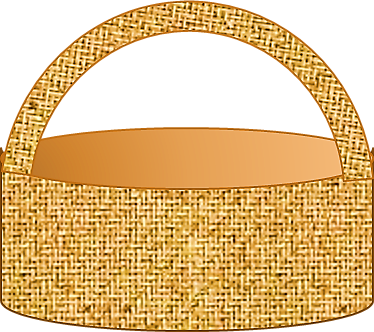 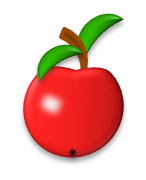 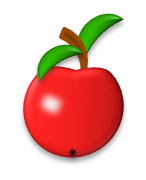 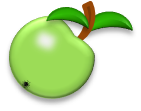 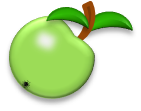 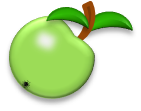 Внимание!
Данное задание можно выполнить интерактивно. Для этого презентацию надо перевести в режим редактирования.
МАТЕМАТИКА
Спасибо!